Муниципальное бюджетное дошкольное  образовательное  учреждение   
«Детский сад №37 «Искорка»
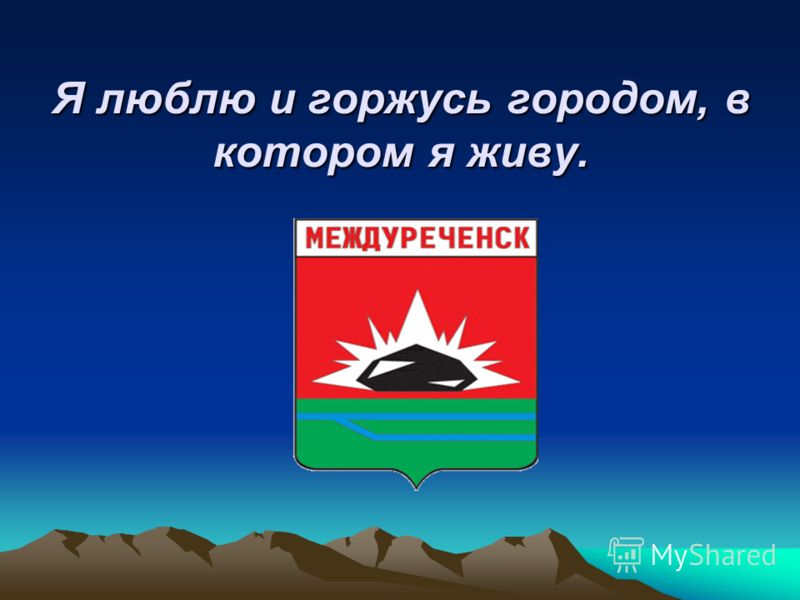 Как всё начиналось…
Шалыгина Светлана Петровна
воспитатель
Междуреченск  - 2023
Познавательное развитие
Тема: Как всё начиналось. История города.
 Цель: Расширение у детей знаний о родном городе .
 Задачи: -  формировать представления детей о родном городе, познакомить с историей возникновения Междуреченска, с его гербом и гимном.
 -  развивать познавательный интерес к историческому прошлому своего края; умение понимать неразрывную связь «прошлое – настоящее».
-  воспитывать у детей положительные эмоции и любовь к родному городу,  желанию беречь его красоту. 

Информационный источник: интернет ресурсы.
Между Томью и УсойВырос город наш родной,Красотой природы онОкружен со всех сторон.Пенье птиц и рек теченье,Прелесть гор и трав цветенье,Родился здесь когда-то я.Ведь это Родина моя.
В нашем городе много красивых мест по которым можно погулять и  отдыхать
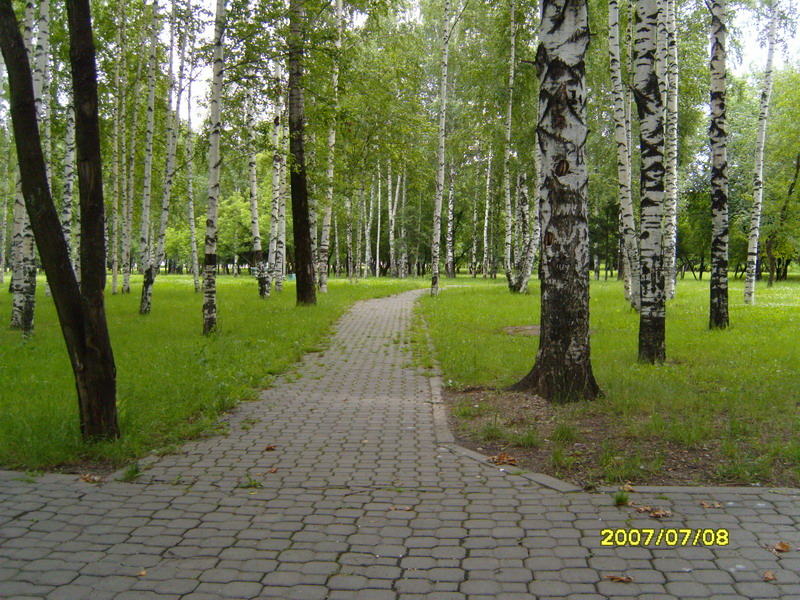 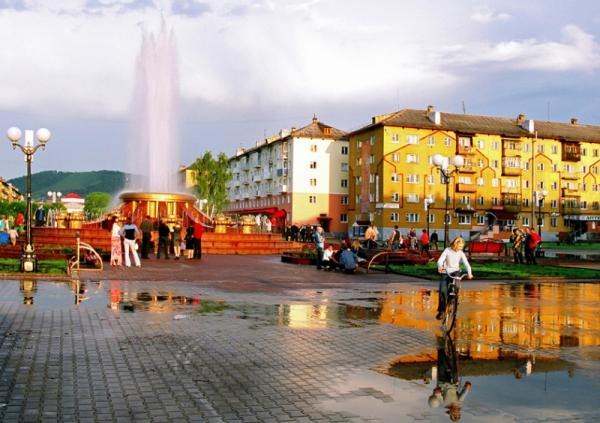 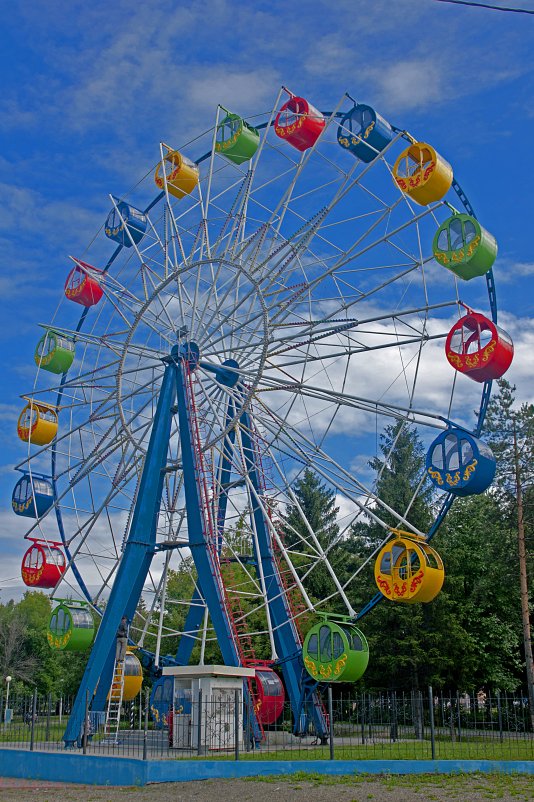 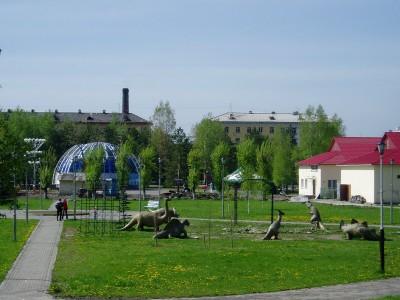 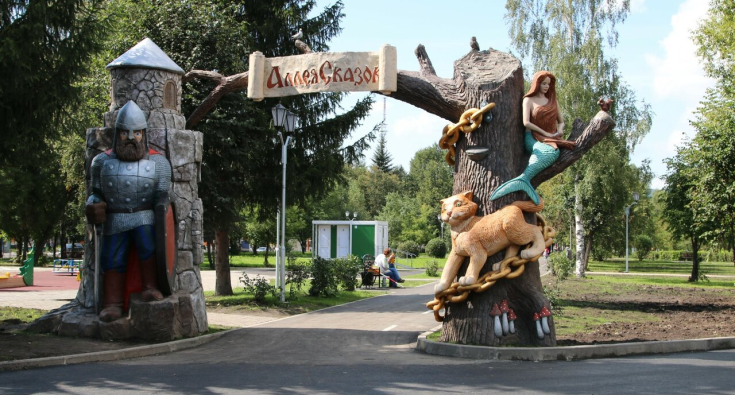 - А где любишь отдыхать ты?
Но наш город не всегда был таким ухоженным и красивым. 
Когда-то на месте Междуреченска была непроходимая тайга, болото. По берегам рек находились небольшие селения, где жили шорцы. 
Историю изменили геологи, которые нашли большие запасы угля. Тогда-то и решили построить шахтёрский город. 
Первые строители добирались на лодках. Продукты, строительные материалы тоже доставляли  водным путём.  
 В скором времени отстроили дорогу, ведущую в Новокузнецк. Её называли драгоценной нитью, которая связывала будущий город с большим миром.
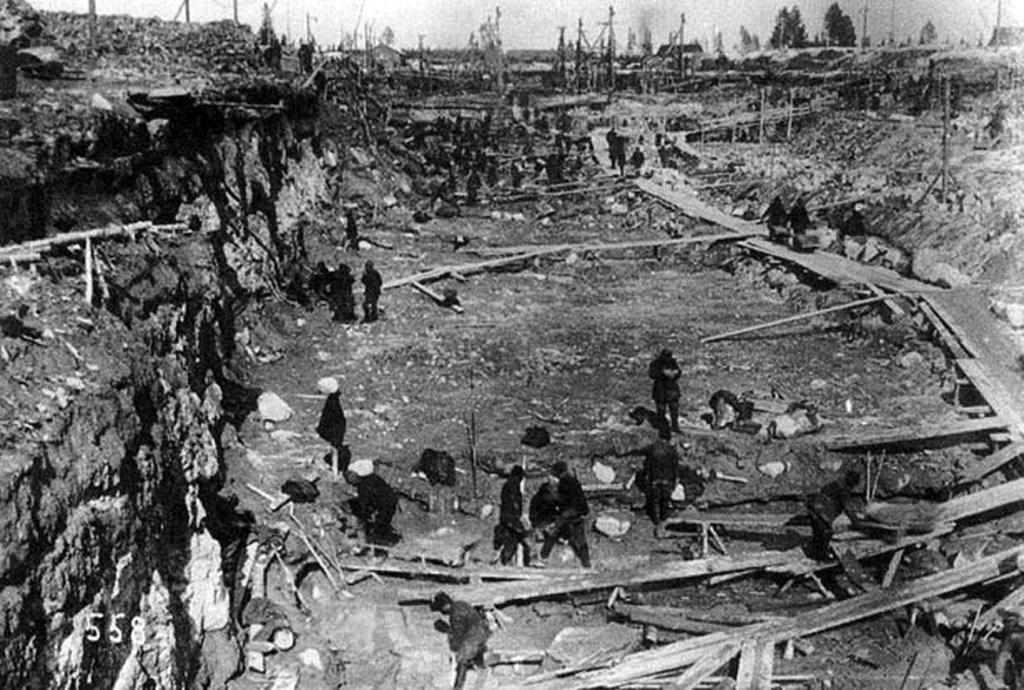 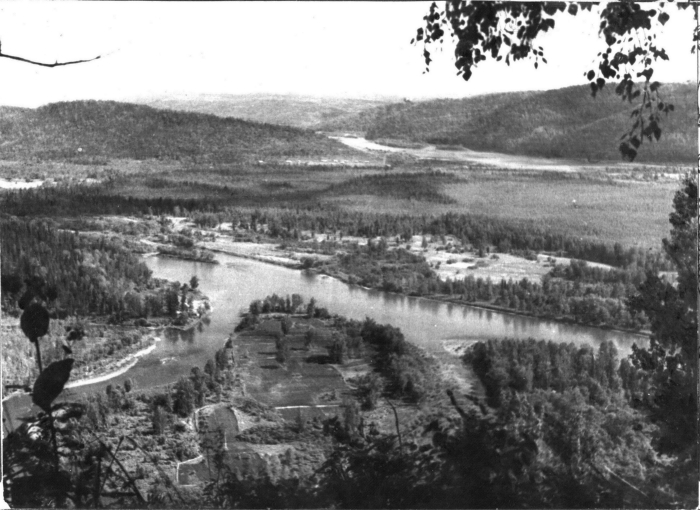 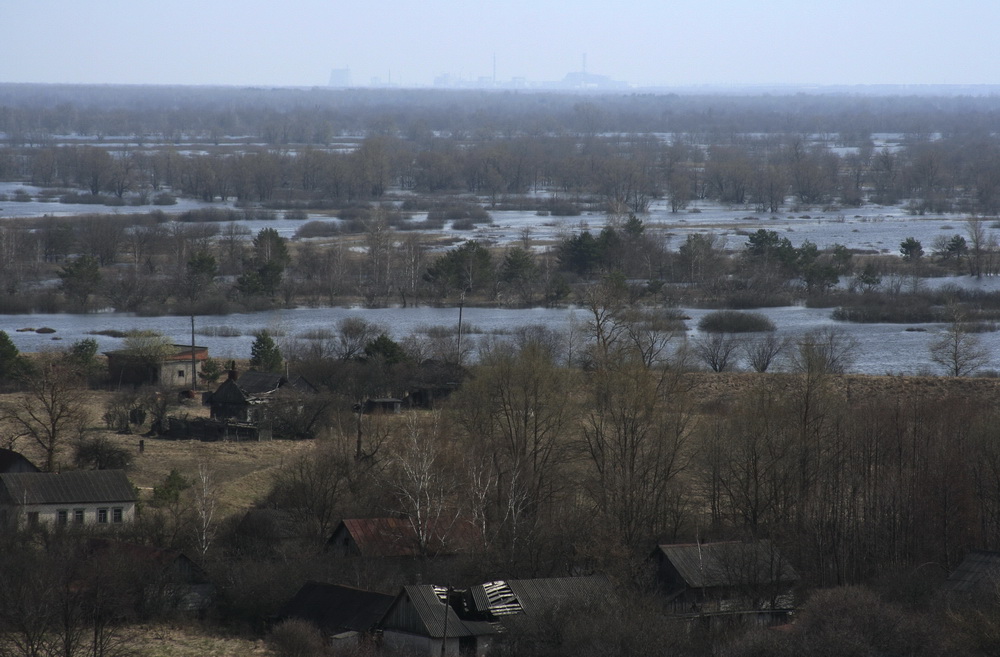 Шли через топи, буреломы,На гати вырубив кусты,По  рекам наведя паромы,Построив первые мосты,-Не ради славы, не за рубль(таких – по пальцам перечесть!) –Велела Родина : «Дать уголь!»И горняки сказали : «Есть!»Герои здесь живут поныне.И очень даже может быть,Что мог ты, лёгкий на помине,Сам в эту книгу угодить…             
                    Евгений Буравлёв
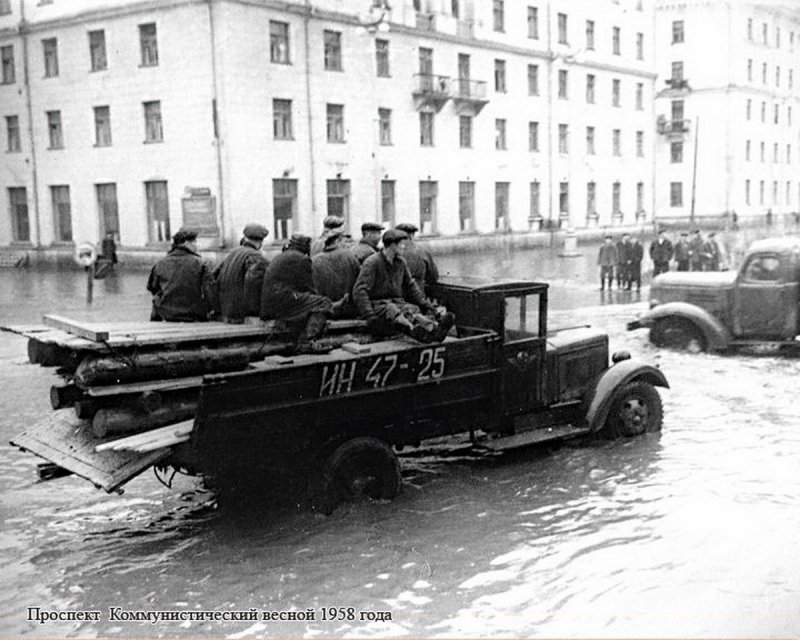 Итак, строились улицы, появились посёлки и постепенно, не сразу, вырос город. Он не был похож на тот город, в котором мы с вами живём, он был меньше, не было девятиэтажных зданий, но это был уже город. Но у города не было названия. Вариантов было несколько.-  А выбрали…. - Почему дали такое название городу?- Как бы вы назвали наш город?
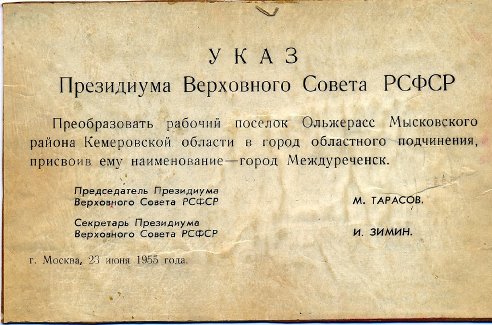 Строителей становилось всё больше. Строили дома, школы, детские сады, кинотеатр. 
Но город был построен для того, чтобы давать стране уголь. Открывались шахты Распадская, имени Ленина, Ольжерасская, Усинская, Томусинская 5/6 .  Разрезы : Красногорский, Томусинский, Междуреченский,  Ольжерасский
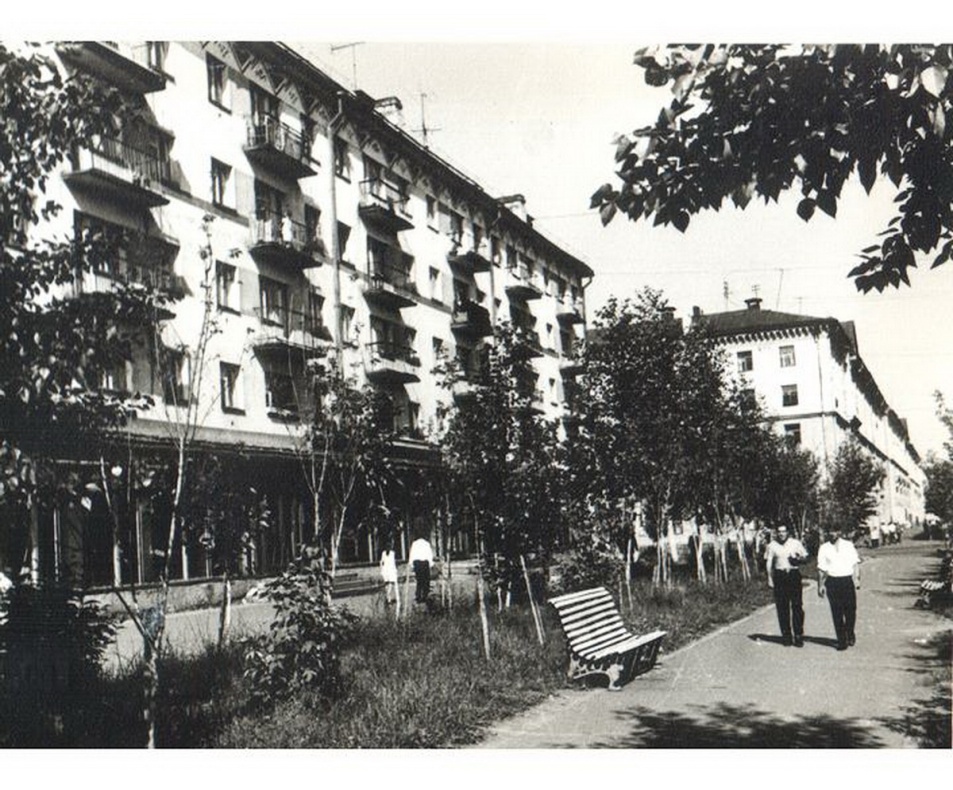 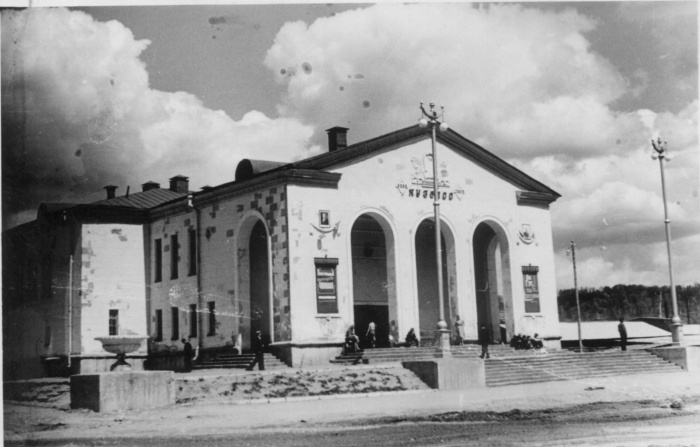 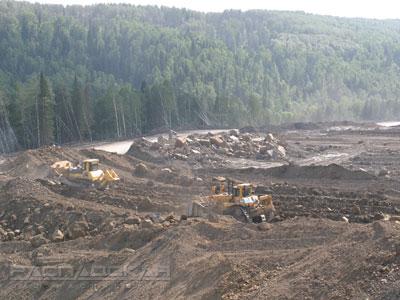 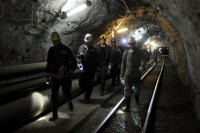 Уголь нужен всюду в нашей стране и за рубежом. Им отапливают дома, квартиры, предприятия.  Уголь нужен Металлургическим заводам , где его отправляют в плавильные печи и плавят хорошую сталь. А из стали делают машины , станки, многое другое. На добыче угля трудятся много людей нашего города.
Уголь является  богатством города, поэтому он изображен на гербе Междуреченска. Шахтеры – основная профессия нашего города.
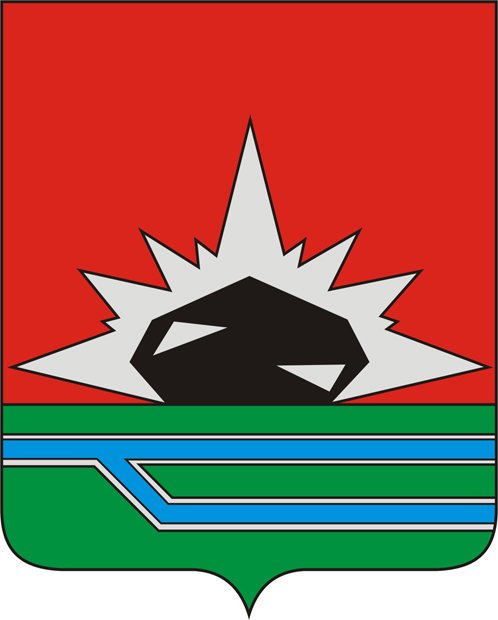 Изо всех профессий величавых,
Что с собою люди в жизнь берут,
Самой громкой, самой гордой славы
Удостоен он, шахтёрский труд.
Он тяжёл, как каменная глыба,
Он красив, как солнечный восход.
Слава им, сердечное спасибо,
Кто тепло и свет нам достаёт
Много сил, стараний, умений прилагают люди, чтобы наш город стал еще красивее. - А когда вы вырастите, что бы хотели сделать для своего любимого города? Свою мечту можно начать словами  «Когда я вырасту….Рассказы детей.
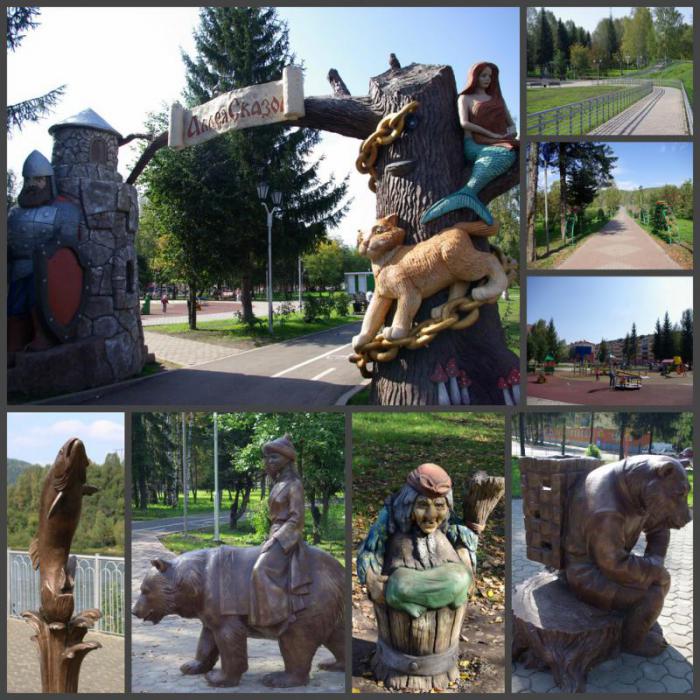 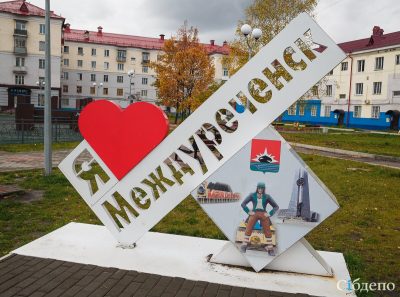 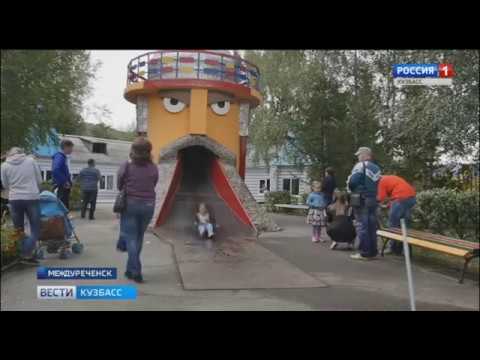 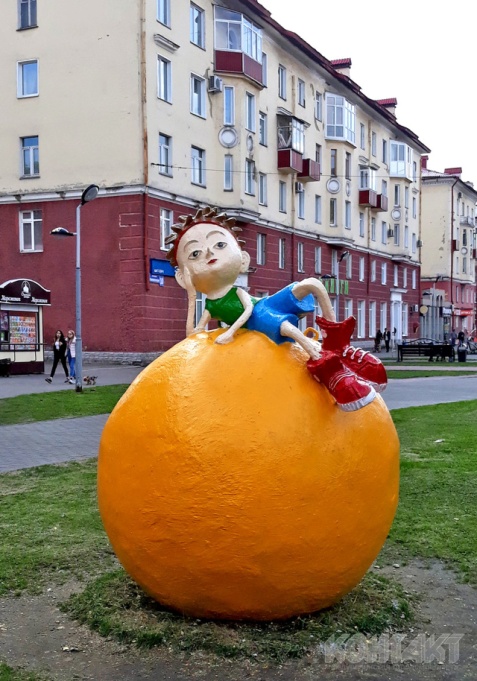 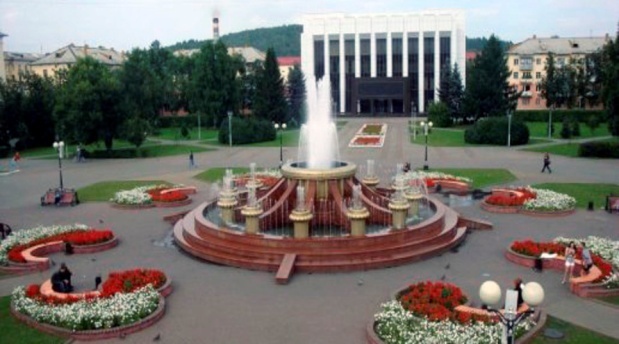 У нашего города есть свой гимн. Давайте его послушаем. А кто знает, подпевайте.
4.Работаем на славу и гуляем
Обычий здесь давно у нас таков
Жемчуженой Кузбасса называем
Наш Междуреченск город горняков.
Припев. (2 раза)

5.Все лучшее мы городу отдали.
И даже юность стройке отдана.
Недаром нас украсили медали.
Недаром нам вручают ордена.
Припев. (2 раза)
ГИМН МЕЖДУРЕЧЕНСКА
МОЙ ГОРОД
1.Через тайгу, овраги и болота
Мы шли, чтоб этот город заложить
Работа, день и ночь одна работа
Но нам сегодня есть чем дорожить.
Припев: (2 раза)Он встал меж Томью и Усой,
Умытый утренней росой,
Наш город - молодость Кузбасса
С его неповторимой красотой.

2.Встают кварталы, ширятся проспекты
Стрелой прошла стальная магистраль
Недаром столько песен нынче спето
Про этот комариный в прошлом край.
Припев. (2 раза)

4.А время как стремительная птица
Отсчет ведет лишь заводской гудок
Идет по всей стране и за границу
Наш золотой нелегкий уголек.
Припев. (2 раза)